Colossians 1:3–4
3We always thank God, the Father of our Lord Jesus Christ, when we pray for you, 4since we heard of your faith in Christ Jesus and of the love that you have for all the saints,
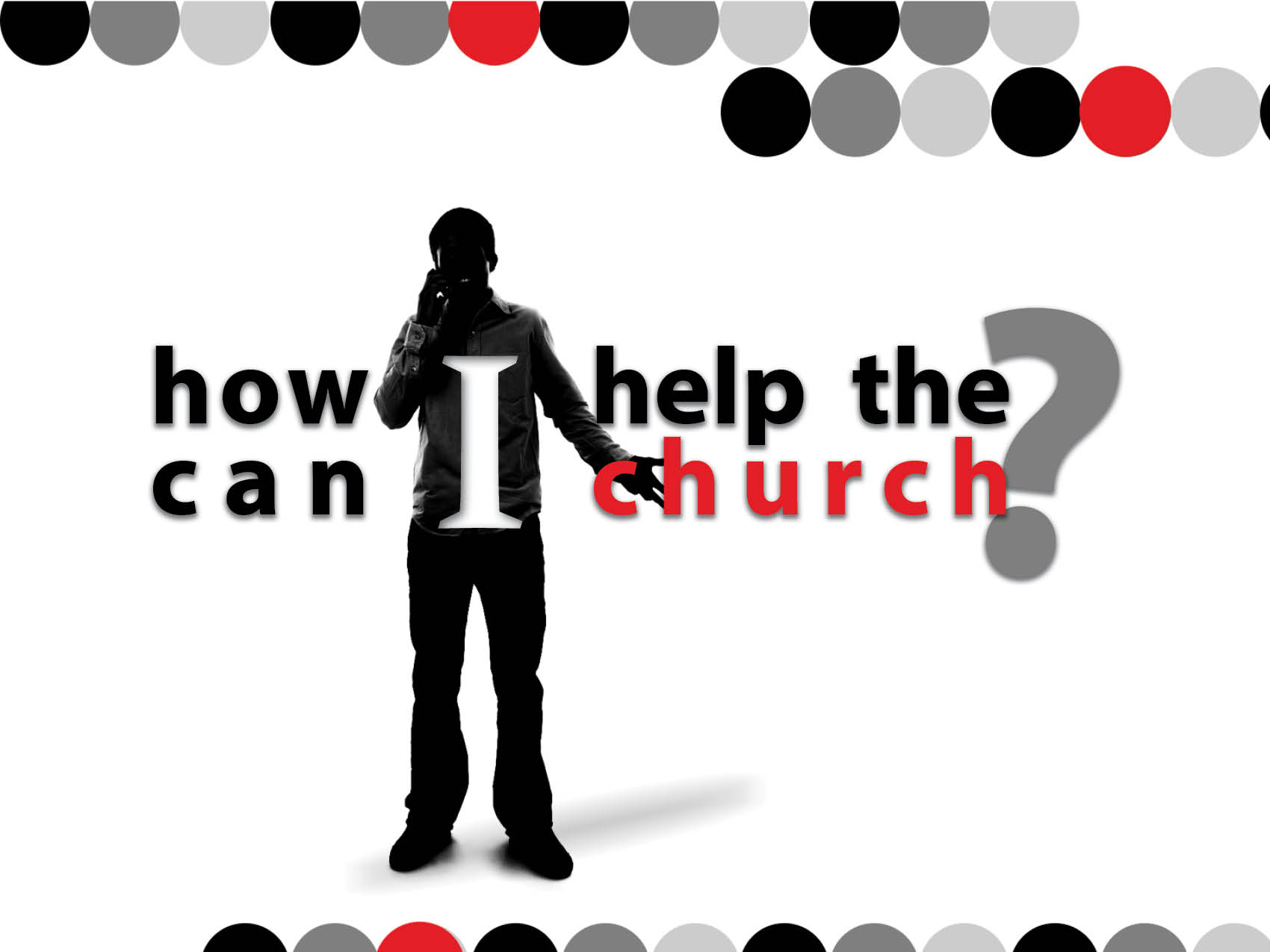 Practice Christianity personally.
Pray regularly. 
1 Thessalonians 5:17–18
Luke  5:16
Philippians 4:6–7
Remain pure. 
1 Timothy 4:12
1 John 2:15–17
Practice Christianity personally.
Study the word of God.
2 Timothy 2:15
Do good deeds. 
2 Timothy 3:16–17
Ephesians 2:10
Matthew 25:31–46
Be involved with the congregation.
Attend the assemblies. 
Hebrews 10:24–25
Participate in worship.
Colossians 3:16
1 Corinthians 11:23–26
Luke 11:28
John 4:24
Be involved with the congregation.
Get involved in the work of the church. 
3 John 1:8
Persevere to the end.
Revelation 2:10
1 Timothy 1:18–20